Varuförsörjningens informationsmöte22/1 2025
Agenda
Nya avtal
VF2024-00018 Kläder och skydd för avdelning och personal, tilldelning 2
Avtalsstart 1/3 2025 på: 
förkläden i plast
plastförkläde med lång ärm
besöksrock med krage 
skyddsrock mot cytostatika 
besöksrock NW
overall med huva
Nya avtal
VF2024-00044 Operationsmaterial allmänt OMTAG
Avtalsstart 1/3 2025

VF2024-00045 Kläder och skydd för avdelning och personal, OMTAG
Avtalsstart 1/3 2025

VF2024-00025 Hjärt- och lungmaskinsmaterial
Avtalsstart 1/3 2025, gäller Thoraxkirurgen i Uppsala och Örebro

VF2024-00042 Hjärtklaffar och grafter
Avtalsstart 1/3 2025
Pågående upphandlingar
Upphandlingar som ska påbörjas
Om du vill delta i någon av dessa expertgrupper, kontakta upphandling@varuforsorjningen.se
[Speaker Notes: Tavi- kateterburen aortaklaffsimplantation
Energiinstrument- ultraljudsinstrumenten]
Säkerhetsmeddelande
Ett säkerhetsmeddelande gällande 3-vägskran gick ut i början av oktober 2024.
Berörd artikel i Varuförsörjningens avtalade sortiment: 57370
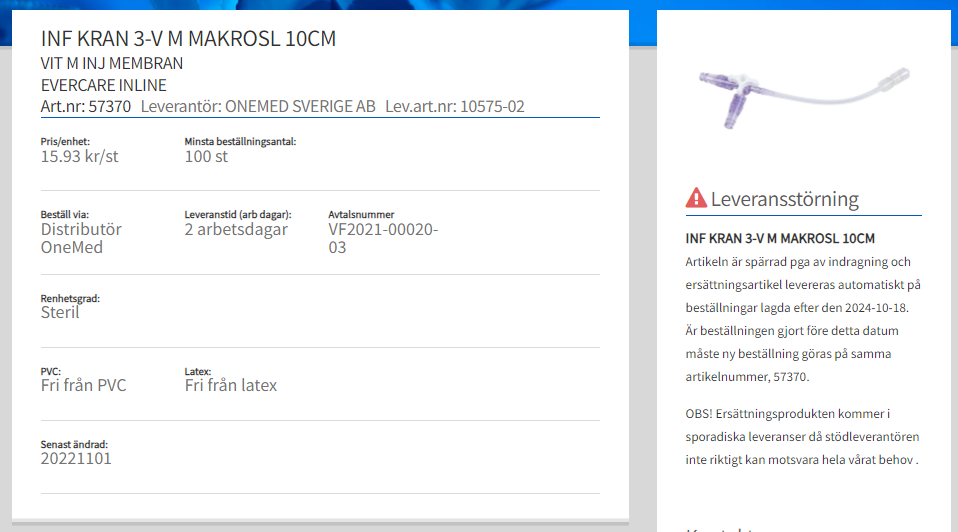 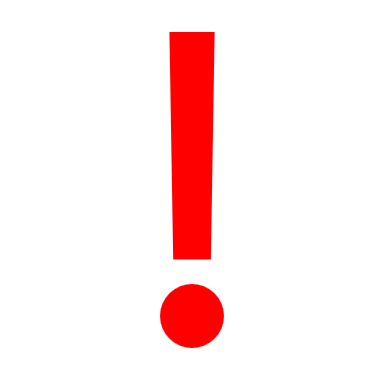 Säkerställ att denna artikel inte används och är bortplockad från era hyllor.
Ni kan läsa säkerhetsmeddelandet här: Säkerhetsmeddelande från OneMed Sverige AB - Varuförsörjningen
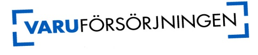 VF2020-00039 Sjukvårdsmaterial, allmänt
NY rakhyvel har adderats, för akuta situationer

65342 Rakhyvel t kroppshår dubbeleggad (OneMed)
Produktinformation
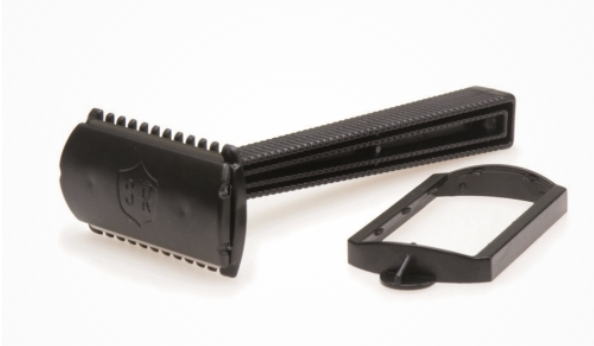 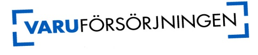 VF2023-00039 Insulinpumpar och sensorsystem
Freestyle Libre 3 sensorer fasas ut och ersätts av Freestyle Libre 3 plus från och med 1 februari 2025.
Libre 3+ är godkänd från 2 års ålder
Livslängd 15 dagar
Samma behandlingskostnad/dag/månad/år
Artikelförändringar
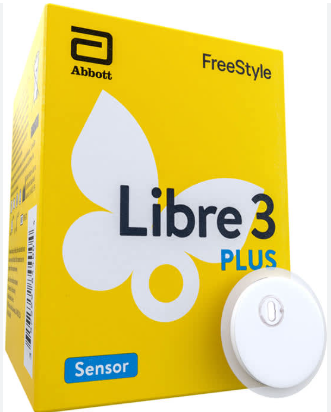 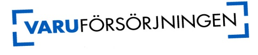 VF2020-00029 Sjukvårdsmaterial, allmänt
Sputumbägare 250ml + lock utgår hos lev (61941, 61942)




Ersätts resterande avtalstid (tom 2026-02-28) av 64419, 64421
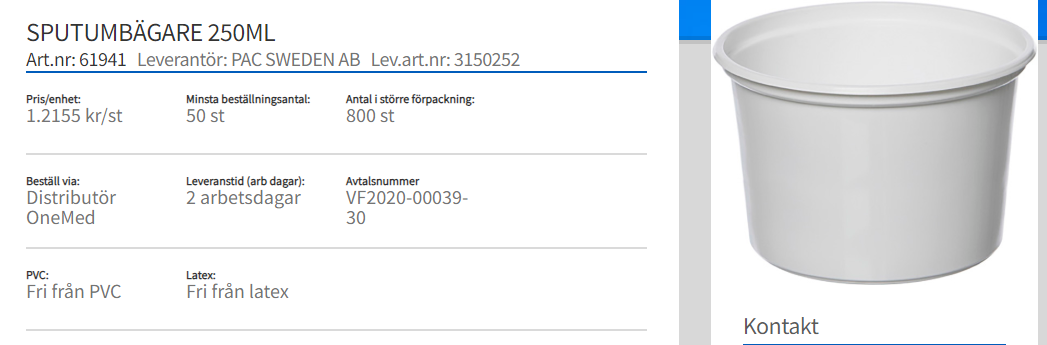 Artikelförändringar
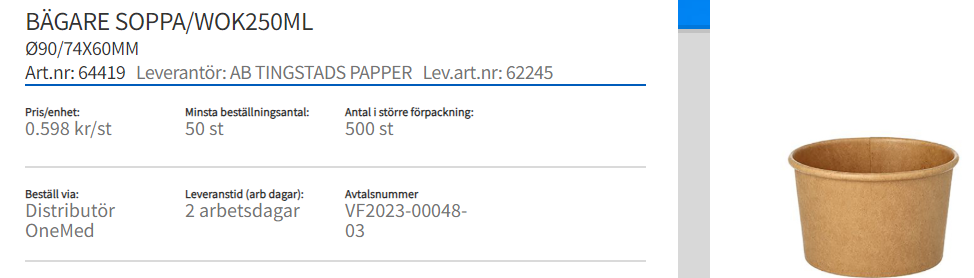 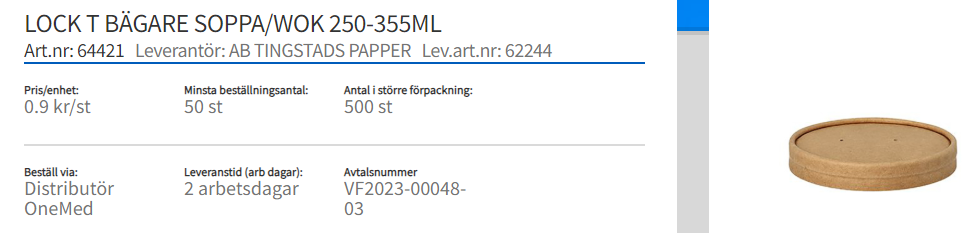 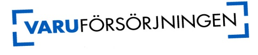 Nytt utseende på förpackning med grav.test
Grav.testa Instalert hcg VF-nr 52773 från Abbot Rapid DiagnosticsAB AB
Ny förpackning, samma artikelnummer och antal
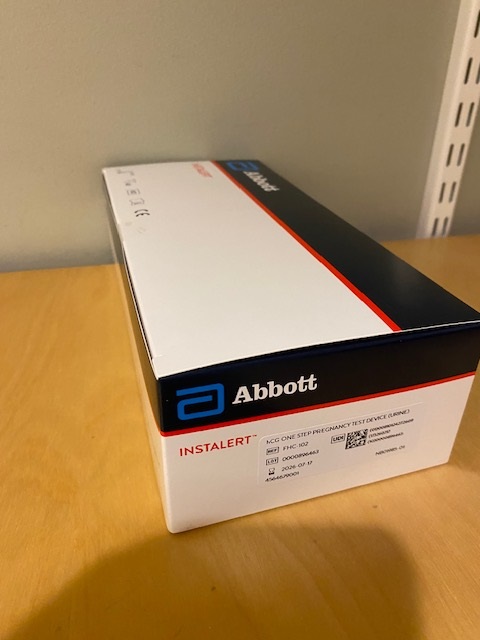 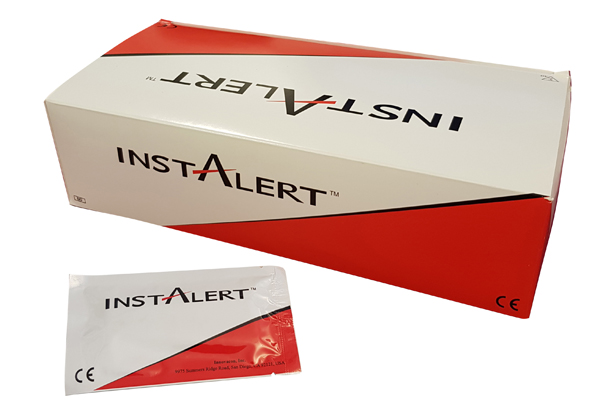 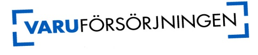 Enkätundersökning
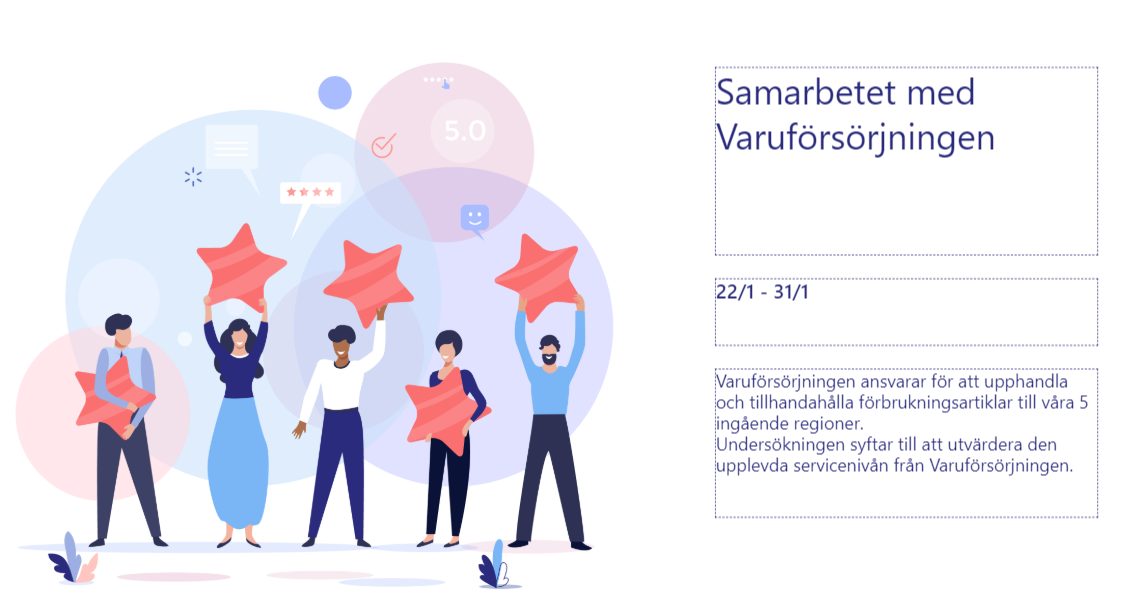 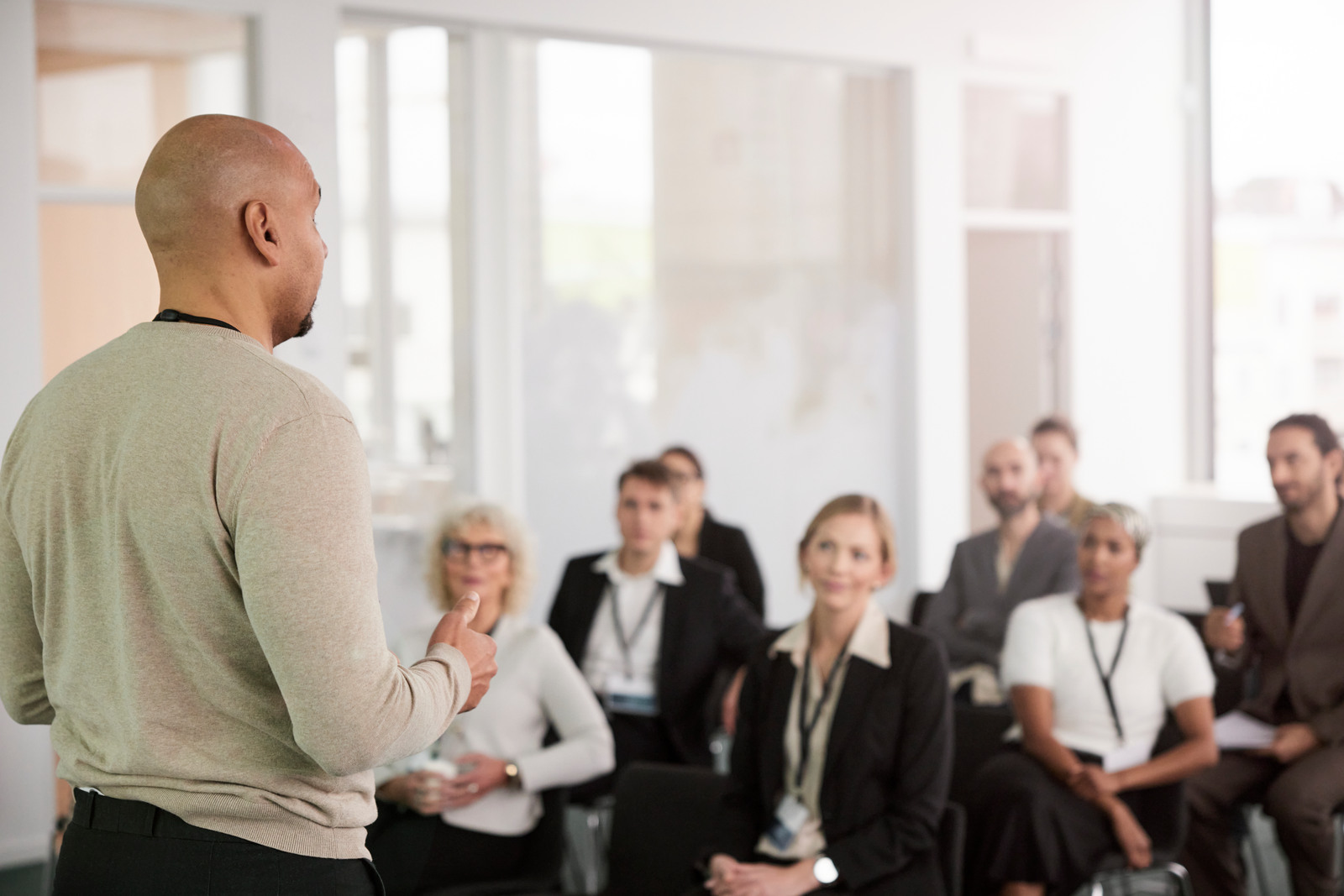 Besök från Varuförsörjningen?
Vi kommer gärna på besök hos era verksamheter och avdelningar.
Kontakt upphandling@varuforsorjningen.se
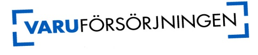 Frågor?
Tack för idag!
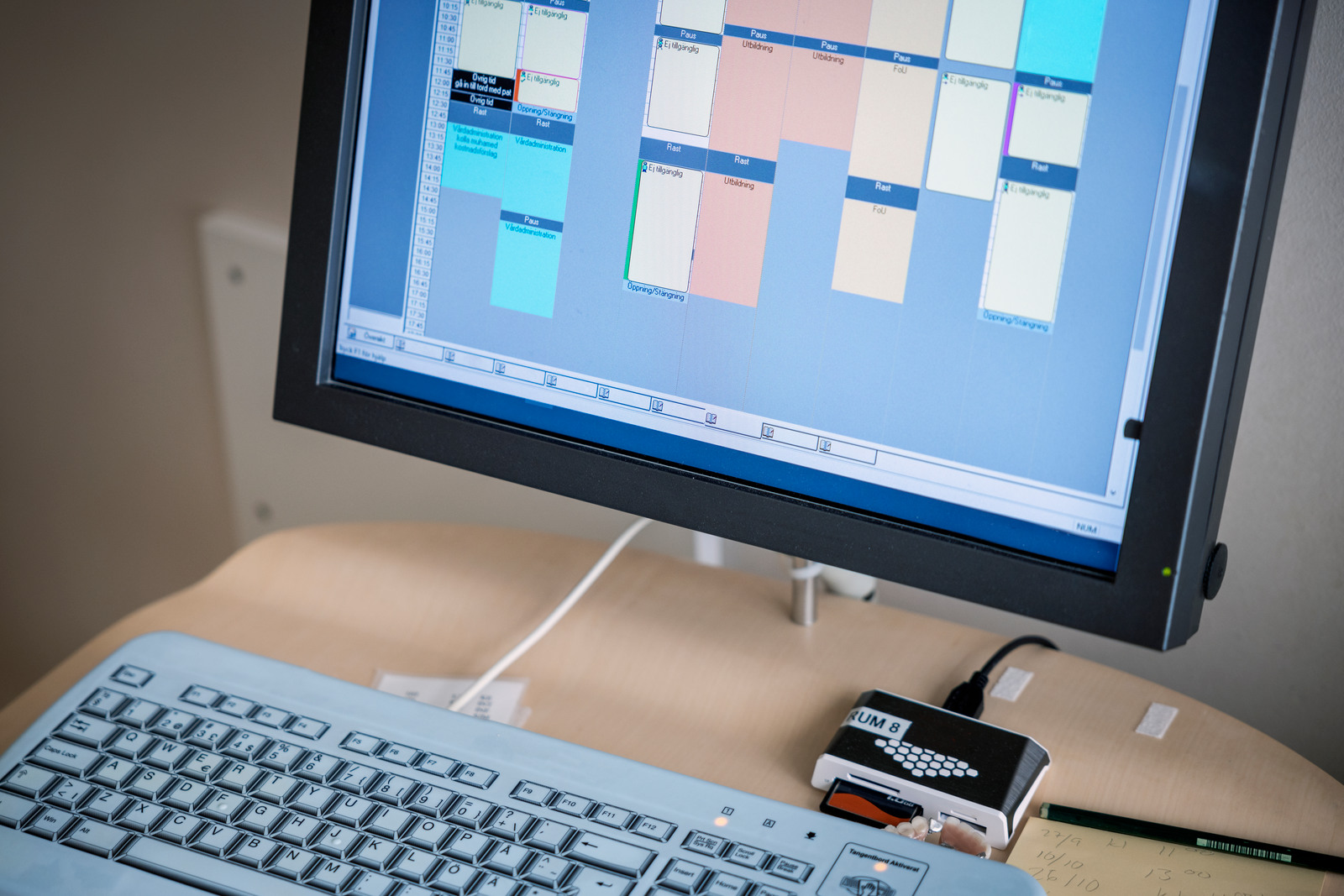 Nästa möte 26/2, kl. 14-14.45